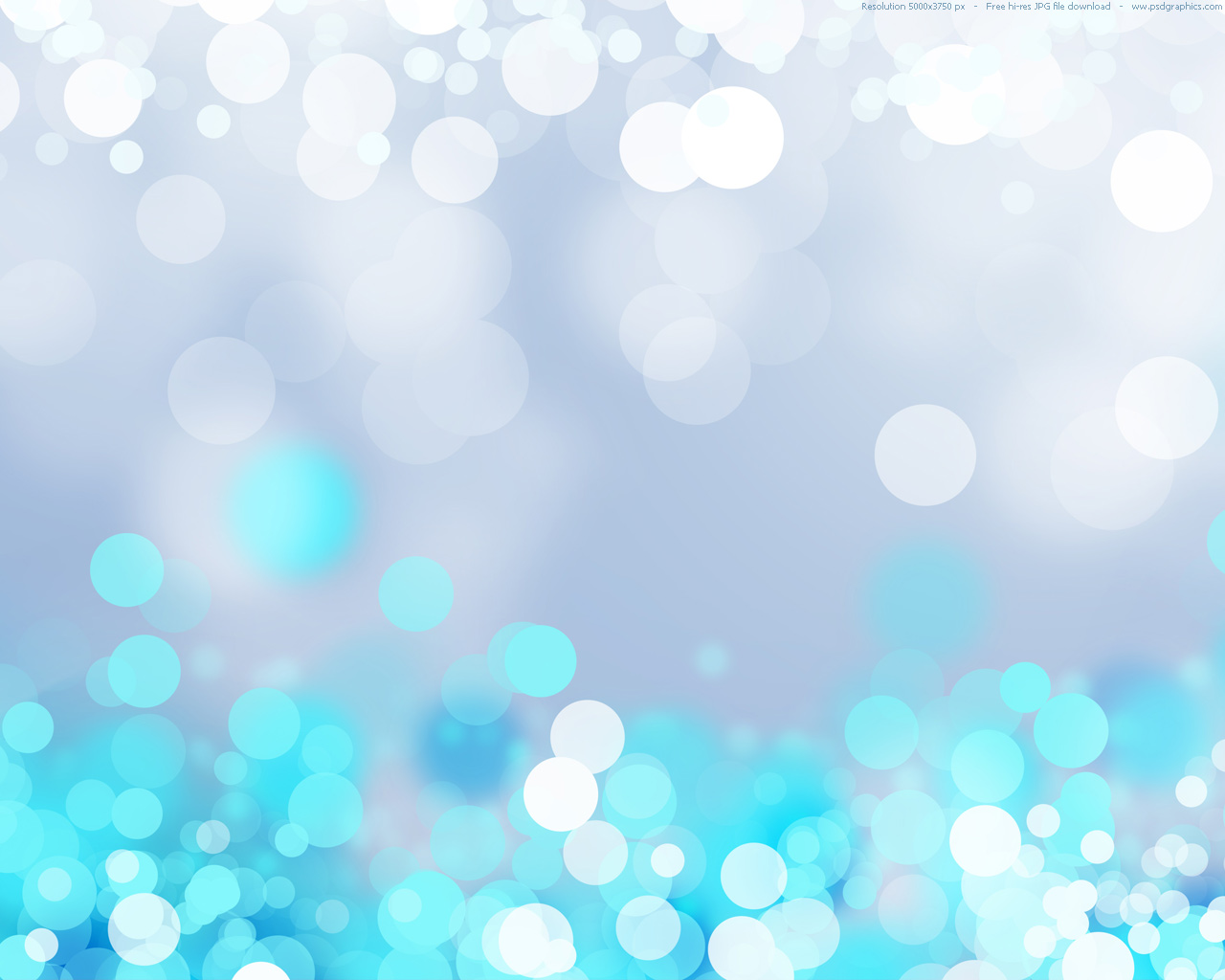 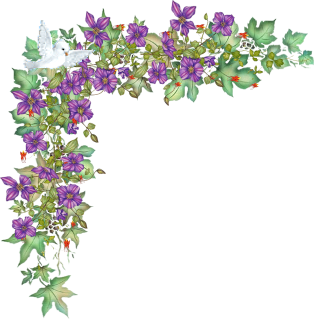 Муниципальное  бюджетное  дошкольное  образовательное учреждение №106 «Детский сад присмотра и оздоровления «Пчёлка»»г. Кемерово
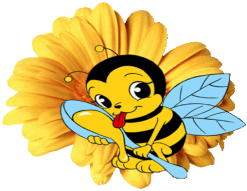 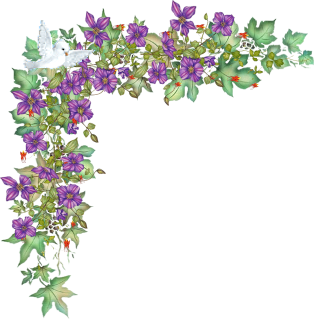 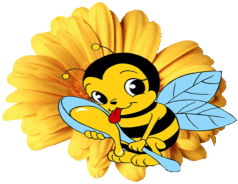 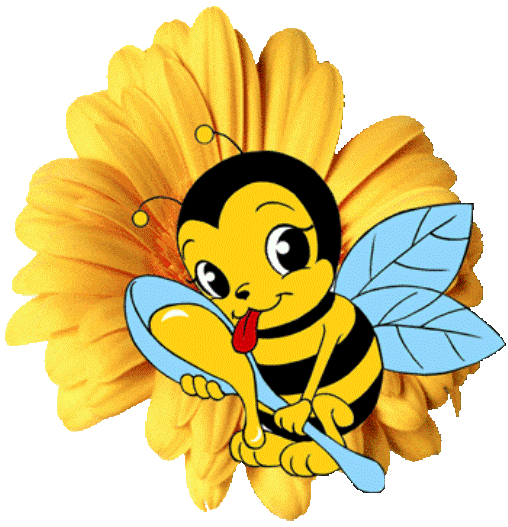 « Сюжетно-ролевая 
игра в образовательном процессе ДОУ»
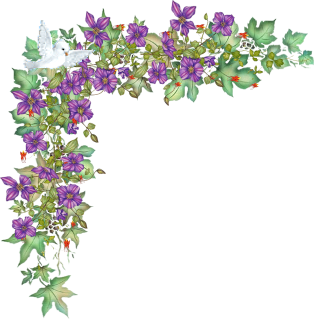 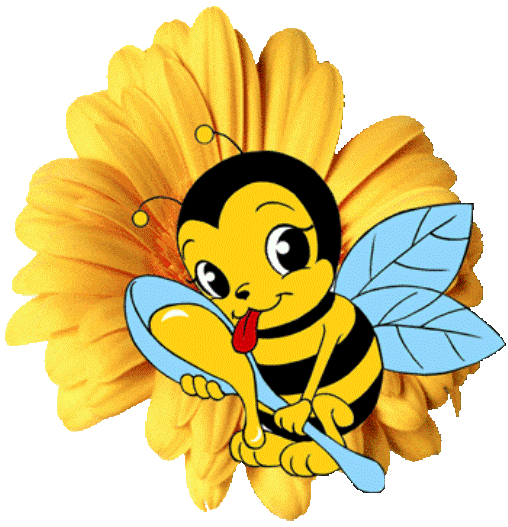 «Игра – это огромное светлое окно, через которое в духовный мир ребёнка вливается живительный поток представлений, понятий об окружающем мире»
                     
                       В.А. Сухомлинский
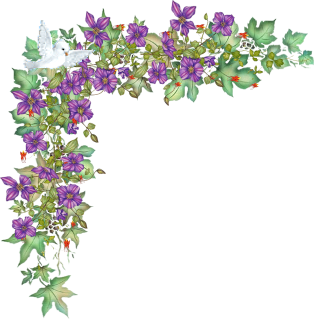 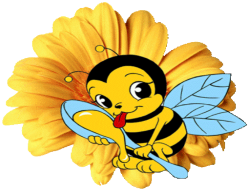 Игра в содержании     ФГОС ДО
I. Общие положения

Один из основных принципов Стандарта:

реализация Программы в формах, специфических для детей данной возрастной группы, прежде всего в форме игры, познавательной и исследовательской деятельности, в форме творческой активности, обеспечивающей художественно-эстетическое развитие ребенка. (п. 1.2. (4))
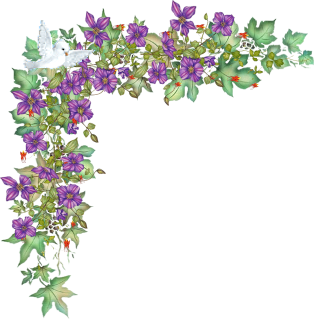 II. Требования к          структуре образовательной программы дошкольного образования и ее объему

содержание образовательных областей определяется целями и задачами Программы и может реализовываться в различных видах деятельности (общении, игре, познавательно-исследовательской деятельности - как сквозных механизмах развития ребенка)

	Также обозначено, какие именно игры организуются в рамках реализации программы
«в раннем возрасте (1 год - 3 года) - … игры с составными и динамическими игрушками; 
для детей дошкольного возраста (3 года - 8 лет) - ряд видов деятельности, таких как игровая, включая сюжетно-ролевую игру, игру с правилами и другие виды игры…» (2.7.)
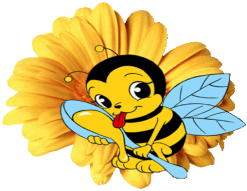 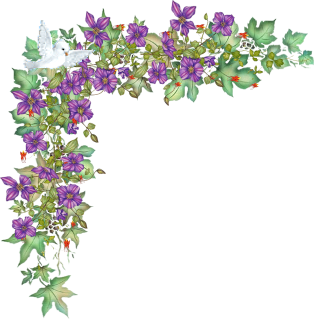 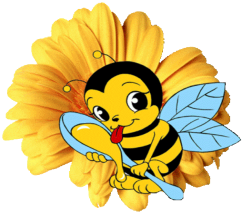 III. Требования к условиям реализации основной образовательной программы дошкольного образования

«Условия, необходимые для создания социальной ситуации развития детей, соответствующей специфике дошкольного возраста», среди которых:
«создание условий для свободного выбора детьми деятельности, участников совместной деятельности; …
поддержку детской инициативы и самостоятельности в разных видах деятельности (игровой, исследовательской, проектной, познавательной и т.д.) …
поддержку спонтанной игры детей, ее обогащение, обеспечение игрового времени и пространства …» (3.2.5. (2, 4) )
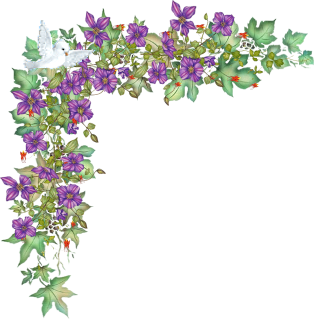 IV. Требования к
 результатам освоения 
основной образовательной 
программы 
дошкольного образования


«Целевые ориентиры на этапе завершения дошкольного образования: …
… проявляет инициативу и самостоятельность в разных видах деятельности - игре, общении, познавательно-исследовательской деятельности, конструировании и др. …;
… активно взаимодействует со сверстниками и взрослыми, участвует в совместных играх; … 
ребёнок обладает развитым воображением, которое реализуется в разных видах деятельности, и прежде всего в игре; ребёнок владеет разными формами и видами игры, различает условную и реальную ситуации, умеет подчиняться разным правилам и социальным нормам . … (4.6.)
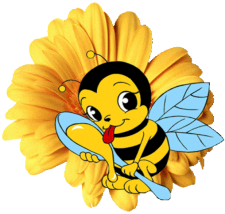 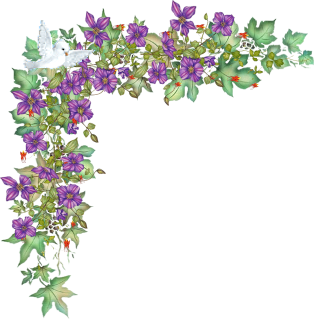 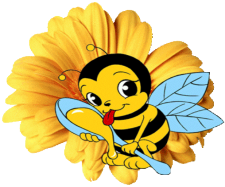 Приказ Минобрнауки России 
от 17 октября 2013 г. № 1155  «Об утверждении федерального государственного образовательного стандарта
 дошкольного образования». Зарегистрирован в Минюсте РФ от 14 ноября 2013 г. № 30384
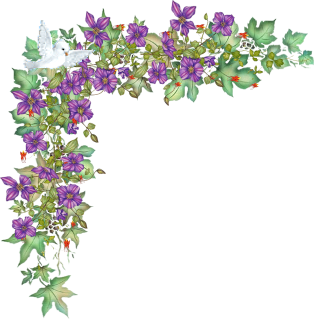 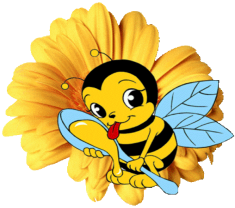 Постановление Главного государственного санитарного врача РФ от 15.05.2013 № 26 
«Об утверждении СанПиН 2.4.1.3049-13 «Санитарно- эпидемиологические требования.
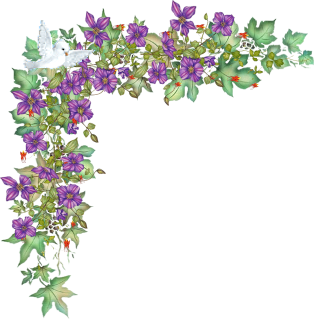 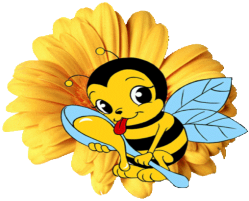 Федеральный закон РФ 
от 29 декабря 2010 г. № 436-ФЗ «О защите детей от информации, причиняющей вред их здоровью и развитию» (в ред. Федерального закона от 28.07.2012 № 139-ФЗ)
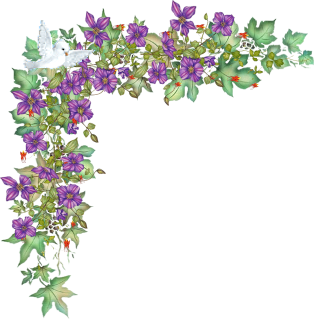 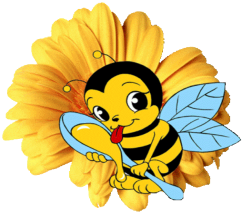 Письмо Минобразования РФ 
от 15 марта 2004 г.
№ 03-5146ин/14-03 «Примерные требования к содержанию развивающей среды детей дошкольного возраста, воспитывающихся в семье»
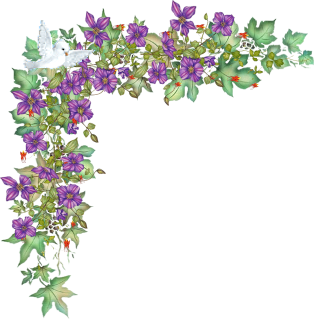 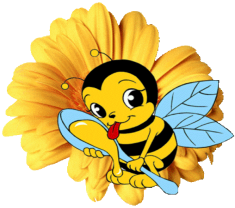 Письмо Минобразования РФ от17.05.1995 № 61/19-12 
«О психолого-педагогических требованиях к играм и игрушкам в современных условиях» 
(Текст документа по состоянию на июль 2011 года)
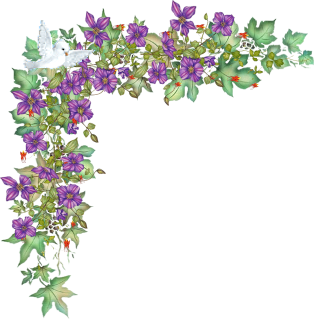 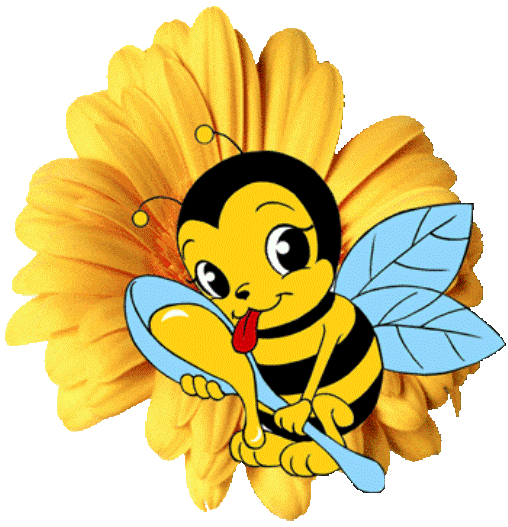 Если по новому стандарту обучение детей проходит в игровой форме, не замедлит ли это процесс их взросления?

      Будем рассуждать?…………
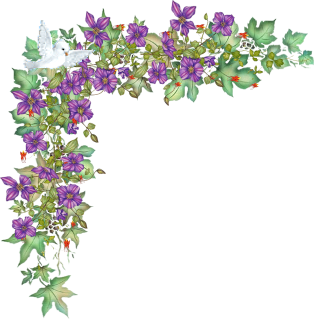 Значение сюжетно – ролевой игры в развитии дошкольников
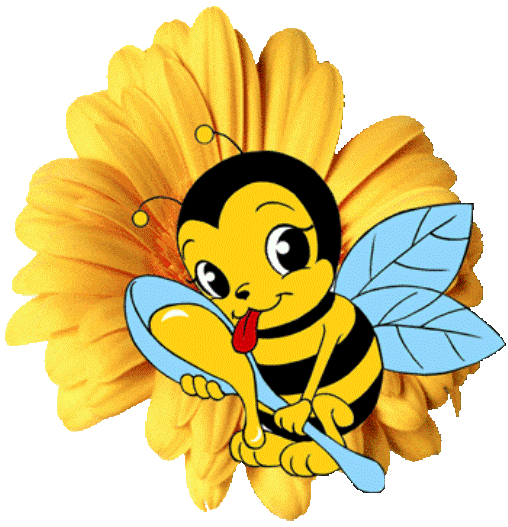 развитие мыслительных процессов (воображение, образное мышление, память, связная речь);

  развитие эмоциональной сферы;

  развитие социальных и коммуникативных способностей (сопереживать, договариваться, отстаивать свою точку зрения, находить компромиссы, разрешать конфликты)
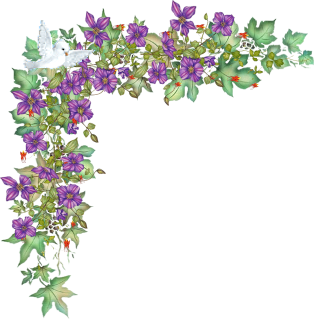 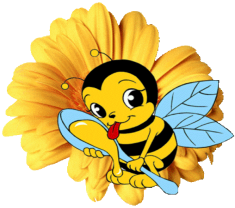 Структура сюжетно – ролевой  игры:
Сюжет (сфера действительности: быт семьи, труд взрослых, события в стране, др.); 
Содержание (младший возраст – действия с игрушками, старший возраст – взаимоотношения взрослых); 
Роль - игровая позиция ребенка, состоящая в отождествлении им себя или другого участника игры с каким-либо персонажем воображаемой ситуации; 
Воображаемая ситуация 
Правила
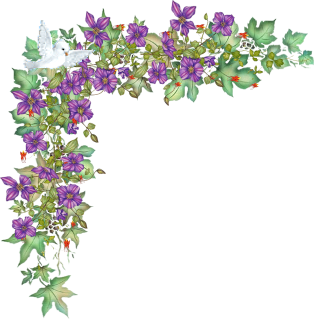 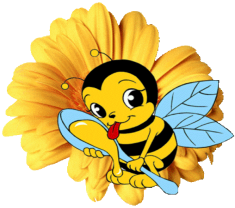 Принципы организации сюжетно-ролевой игры
1-й принцип –  воспитатель должен играть вместе с детьми (взрослый -  «умеющий интересно играть партнер») 

2-й принцип – воспитатель должен играть с детьми на всех возрастных этапах,  но на каждом этапе  сразу дети «открывают» и осваивают новый, более сложный способ ее построения. 
    
3-й принцип - на каждом этапе дошкольного детства необходимо при формировании игровых умений одновременно ориентировать ребенка, как на осуществление игрового действия, так и на пояснение его смысла партнерам – взрослому или сверстникам.
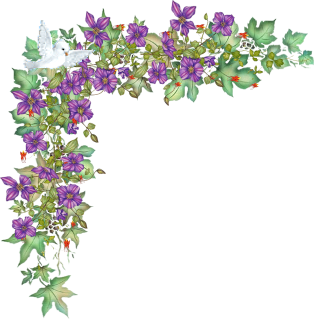 Этапы развития сюжетно-ролевой игры
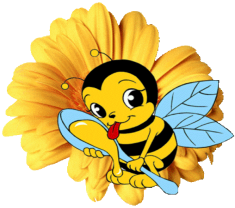 Первый этап: 
игры в отдельные действия взрослых.
Второй этап: 
простые ролевые игры.
Третий этап: 
сюжетно-ролевые игры.
Четвёртый этап: 
творческие сюжетные игры.
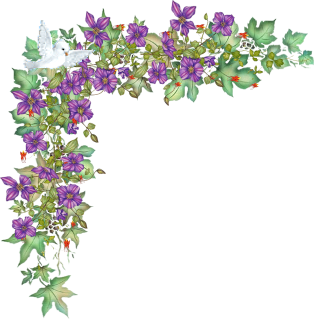 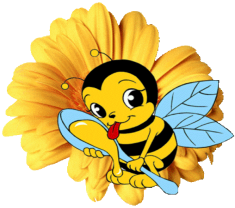 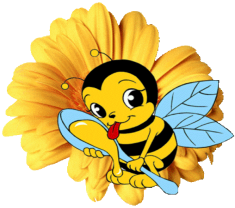 1 младшая группа


Сюжетно – ролевая игра  
«Купание куклы»

 

Воспитатель
высшей категории МБДОУ №106
Мельнейчук Наталья Александровна
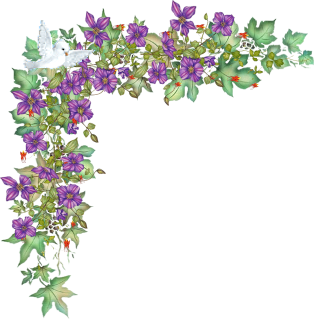 Этапы развития игры
 в разные возрастные  периоды


1,6 – 2 г. В раннем детстве закладываются предпосылки сюжетно- ролевой игры. Дети этого возраста предпочитают свободное, достаточно большое пространство, где можно удовлетворить потребность в активном движении: катание, лазание, игры с крупными двигателями.
2-3 г. Первые сюжетно- ролевые игры дошкольников имеют огромное значение для решения задач всестороннего развития ребёнка. Именно сюжетная игра в этом возрасте отображает жизненные впечатления, закрепляет и уточняет знания об окружающем.
3-4 г. Одной из основных задач воспитателя этой группы является своевременно сформировать у детей умение действовать на первых этапах игры, и именно от этого будет зависеть ,станет ли игра каждого ребёнка ведущей, самостоятельной деятельностью.
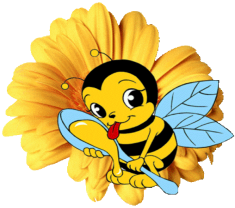 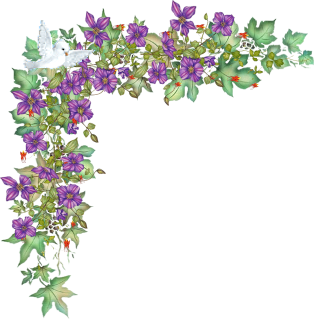 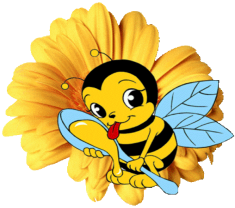 4-5 л. В играх среднего дошкольного возраста проявляются первые ростки дружбы, начинаются общие переживания, открываются большие возможности для воспитания таких качеств как доброжелательность, вежливость, заботливость, любовь к ближнему.
5-6 л. Игры детей старшего дошкольного возраста направлены формирование умения самостоятельно организовываться в группы для общей игры, совместно обдумывать содержание игр, согласовывать свои действия с участниками игры, умение самостоятельно и справедливо разрешать споры.
6-8 л. Игровой опыт детей подготовительной группы обогащается как за счёт усложнения сюжетной, событийной стороны игры, так и за счёт усложнения способов воспроизведения этих событий в игре.
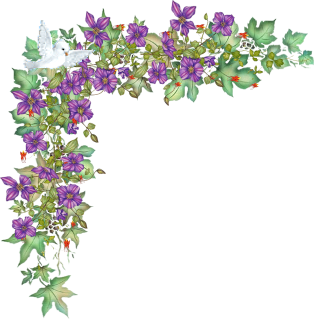 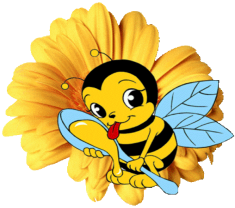 Подготовительная  группа


Сюжетно – ролевая игра  
«Цирк»





Воспитатель
 высшей категории МБДОУ №106
Афанасьева Людмила Павловна
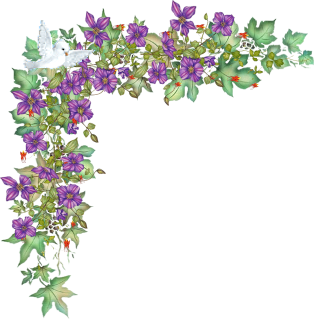 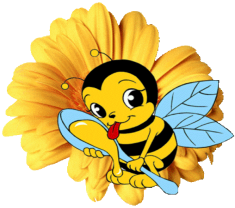 Метод  обучения – процесс взаимодействия между воспитателем и ребёнком, в результате которого происходит передача и усвоение знаний, умений и навыков, предусмотренных  содержанием обучения.


Приём обучения – кратковременное взаимодействие между воспитателем и ребёнком, направленное на передачу и усвоение конкретного знания, умения, навыка.
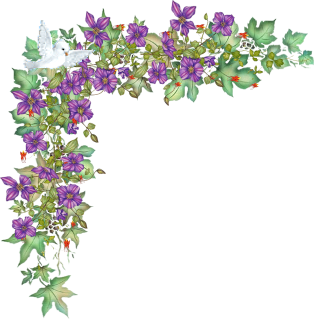 Сюжетно – ролевая игра
                            в работе  
                               специалистов ДОУ
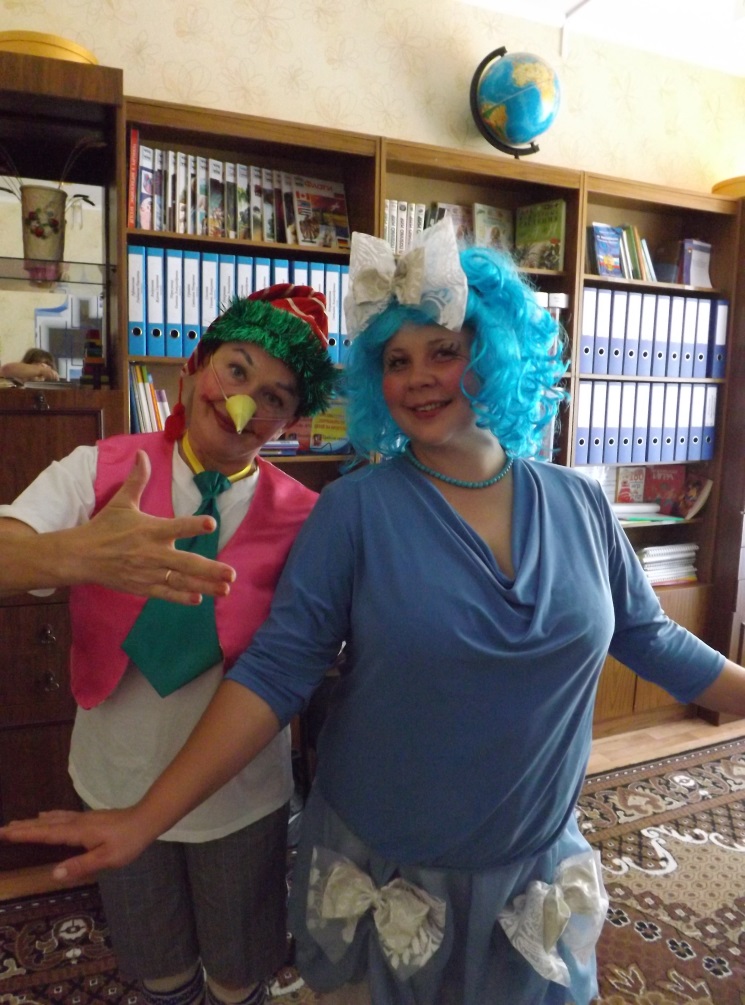 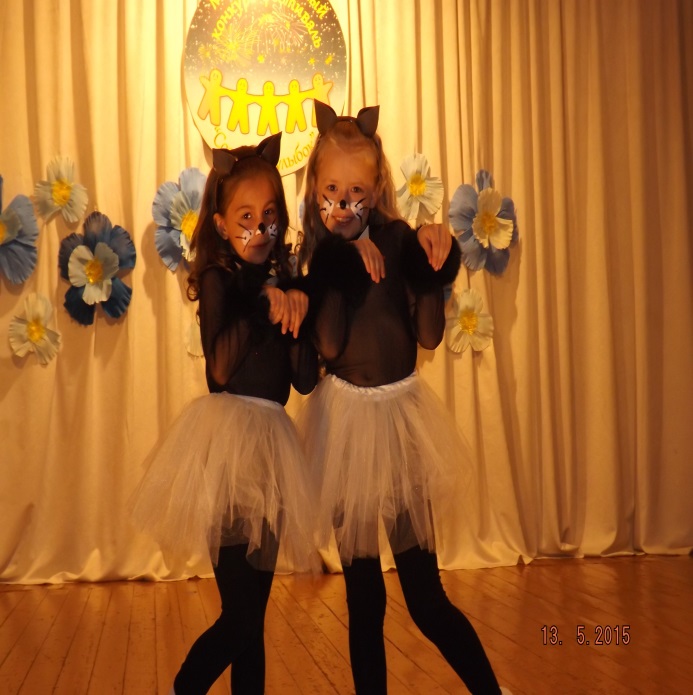 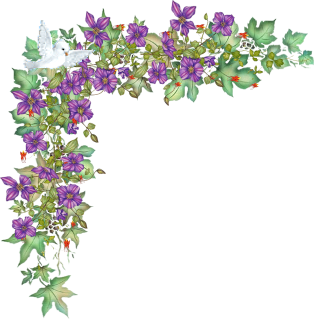 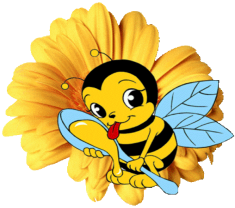 Сюжетно – ролевая игра 


«Путешествие в лето»





Инструктор по ФИЗО
высшей категории МБДОУ №106 
Шешукова Татьяна Васильевна
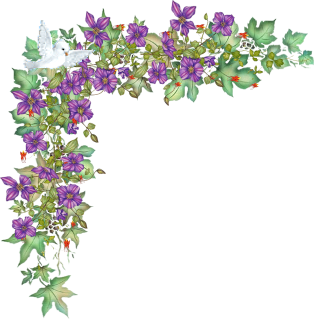 Сюжетно – ролевой танец

«Озорная модница»  


Хореограф
высшей категории МБДОУ №106 
Бекмаматова Светлана Александровна
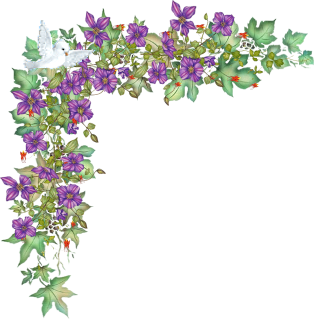 «Зарядка» для ума – кроссворд        «И всё – таки игра»




                                                                                      Воспитатель 
                                          первой квалификационной категории 
                                     Докучаева Екатерина Леонидовна
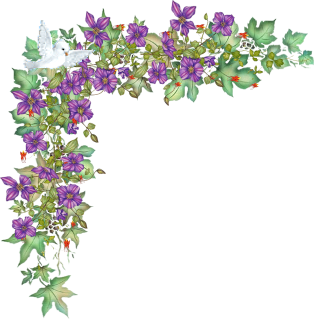 Взгляд педагога – психолога на развитие сюжетно – ролевой игры в дошкольном возрасте




Педагог – психолог 
высшей квалификационной категории
Коноплёва Людмила Викторовна
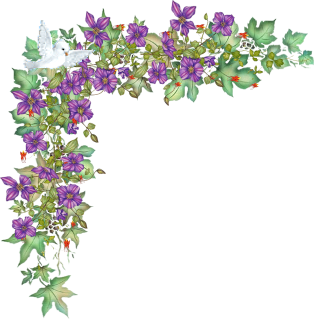 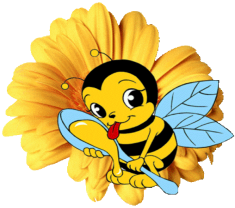 Спасибо за внимание!

МБДОУ №106
«Детский сад                  »




Кемерово, 2016 год
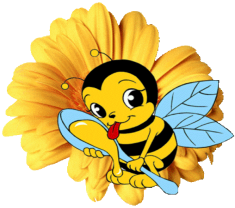